20XX
述职汇报总结PPT
月计划汇报 新年计划 述职报告 工作汇报通用PPT
目录/DIRECTORY
01
02
03
04
点击添加目录页内容
点击添加目录页内容
点击添加目录页内容
点击添加目录页内容
01
点击加入你的标题
加入标题描述
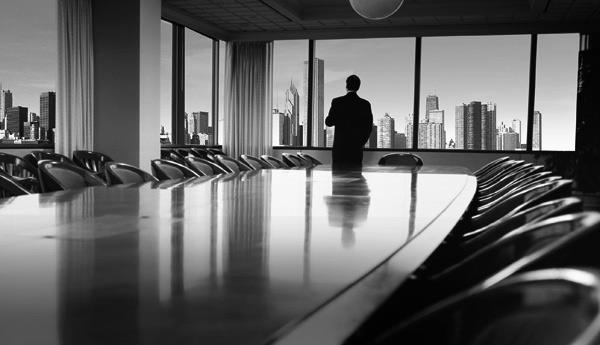 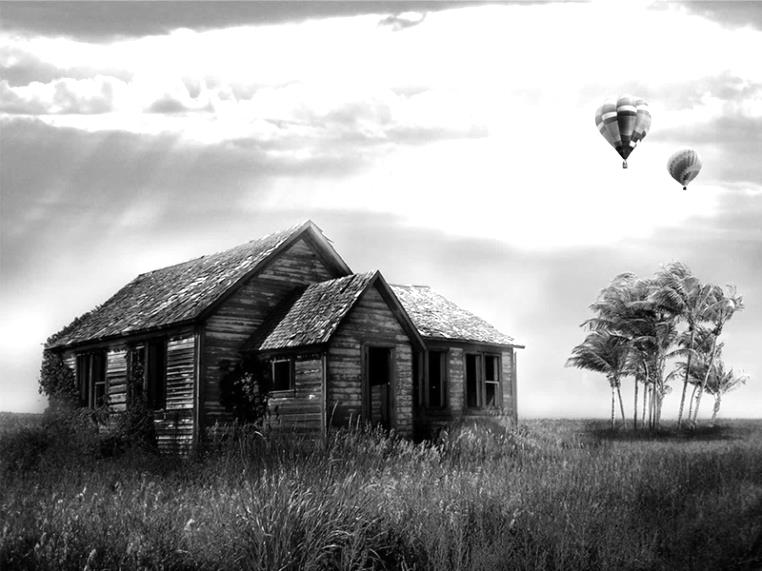 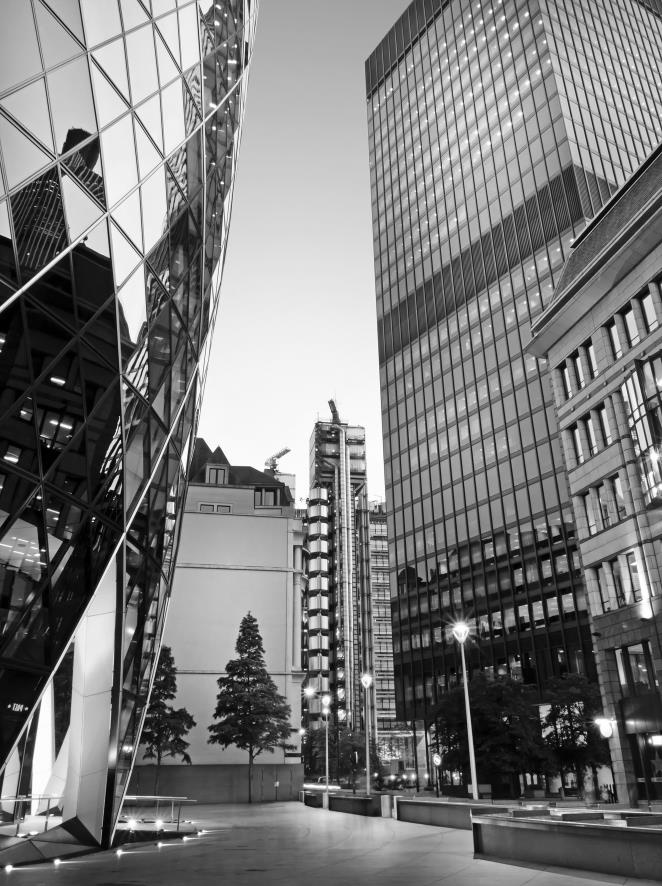 Text
Text
Text
Present
Past
Future
Donec id elit non mi porta gravida at eget metus. Fusce dapibus, tellus ac cursus
Donec id elit non mi porta gravida at eget metus. Fusce dapibus, tellus ac cursus
Donec id elit non mi porta gravida at eget metus. Fusce dapibus, tellus ac cursus
加入标题描述
CLICK ADD TITLE
CLICK ADD TITLE
CLICK ADD TITLE
CLICK ADD TITLE
CLICK ADD TITLE
CLICK ADD TITLE
加入标题描述
CLICK ADD TITLE
CLICK ADD TITLE
02
01
CLICK ADD TITLE
CLICK ADD TITLE
03
04
加入标题描述
Derpina Herpington
Julian Herpina
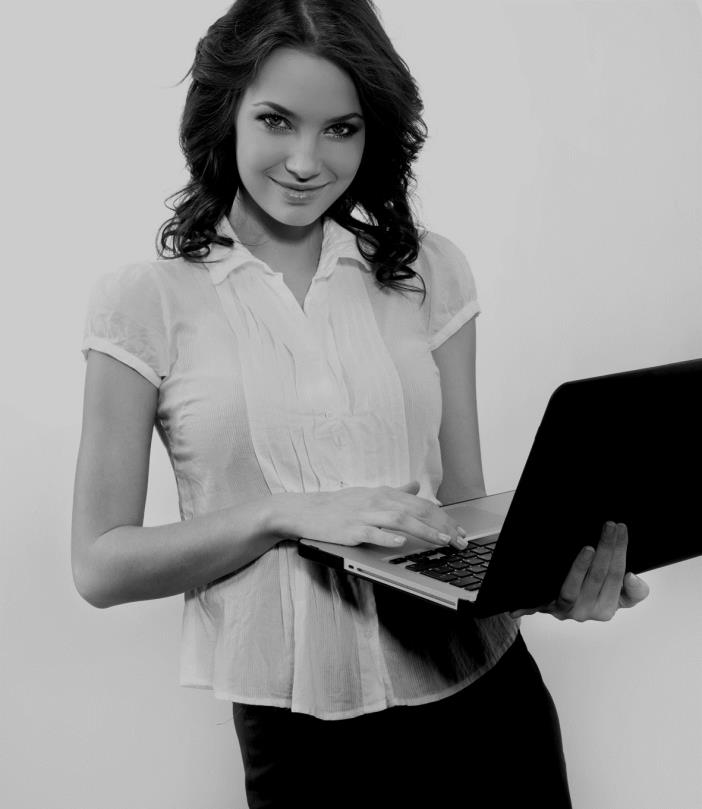 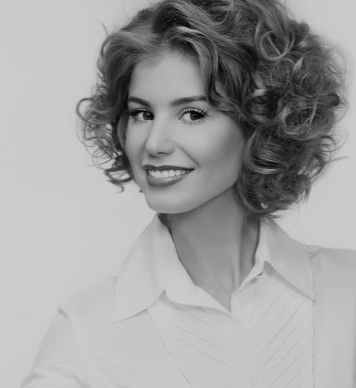 CEO
Chief Editor
Donec id elit non mi porta gravida at eget metus. Fusce dapibus, tellus ac cursus commodo.
Donec id elit non mi porta gravida at eget metus. Fusce dapibus, tellus ac cursus commodo.
Julian Derpington
Derp Herpington
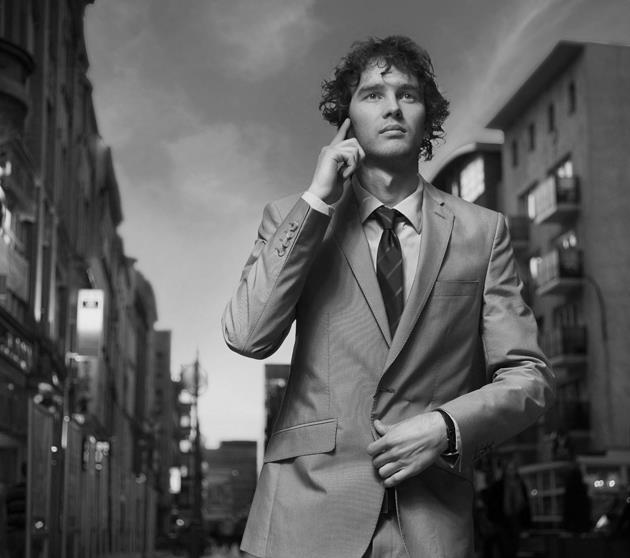 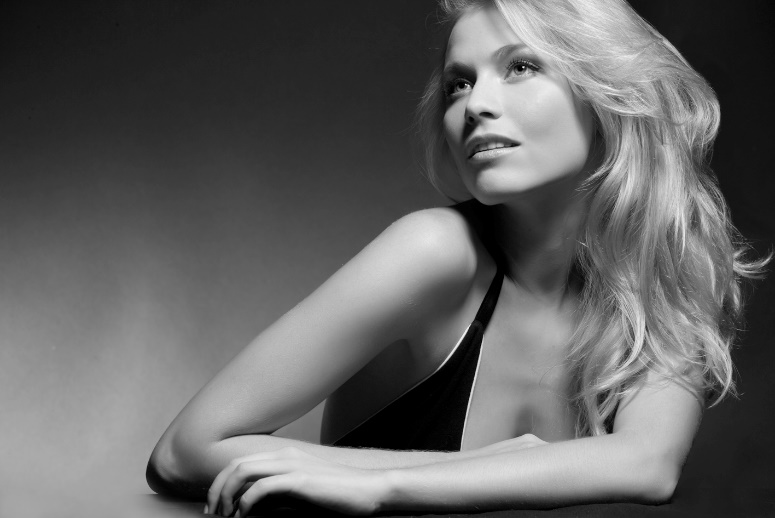 Sales Manager
Executive Manager
Donec id elit non mi porta gravida at eget metus. Fusce dapibus, tellus ac cursus commodo.
Donec id elit non mi porta gravida at eget metus. Fusce dapibus, tellus ac cursus commodo.
加入标题描述
CLICK ADD TITLE
CLICK ADD TITLE
CLICK ADD TITLE
CLICK ADD TITLE
CLICK ADD TITLE
CLICK ADD TITLE
02
点击加入你的标题
加入标题描述
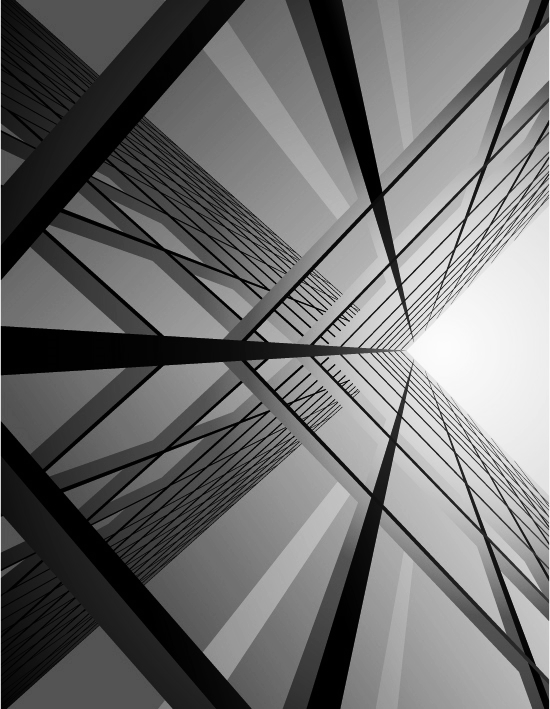 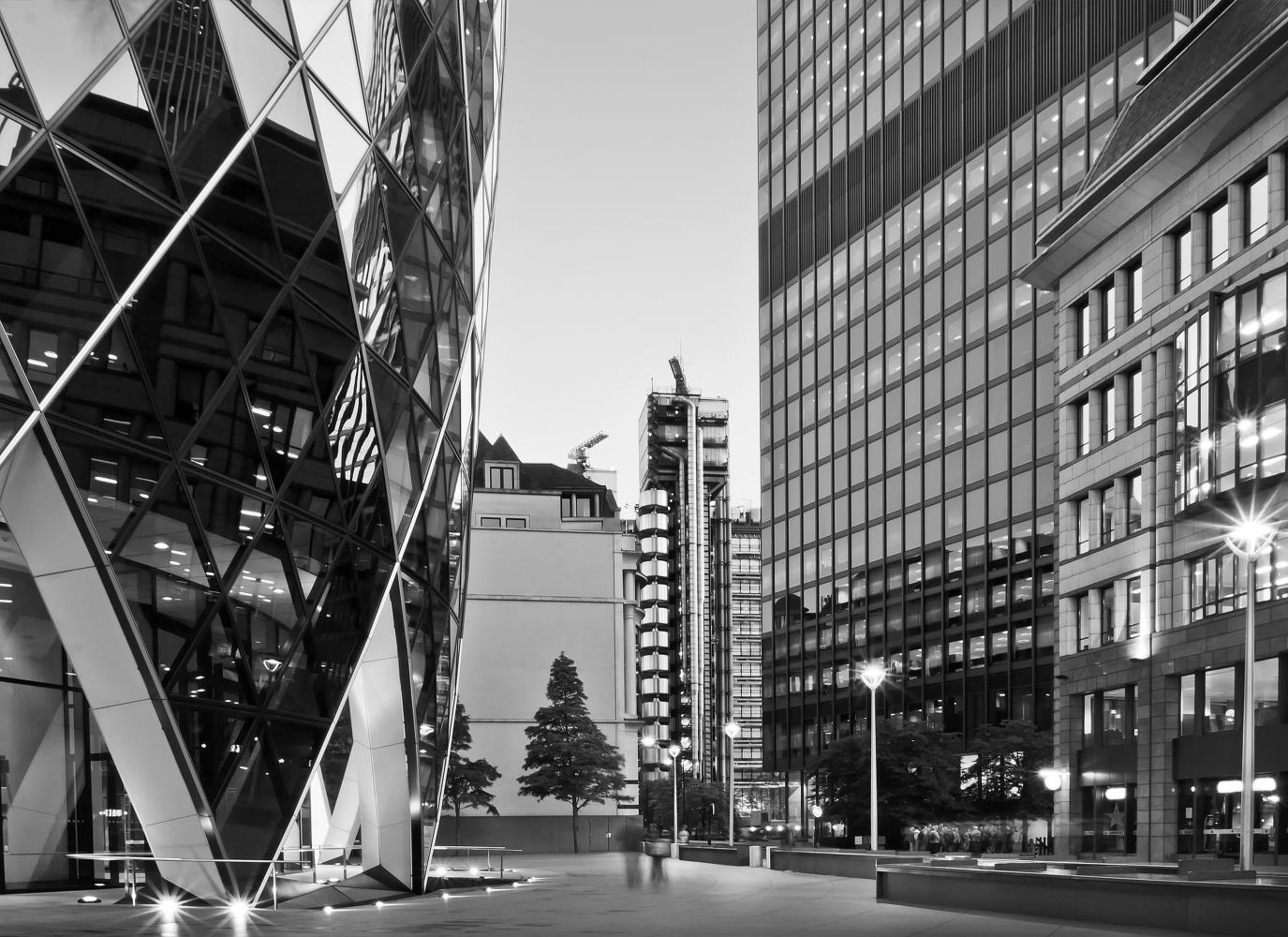 Donec id elit non mi porta gravida at eget metus. Fusce dapibus, tellus ac cursus. Donec id elit non mi porta gravida at eget metus. Fusce dapibus, tellus ac cursus. Donec id elit non mi porta gravida at eget metus. Fusce dapibus, tellus ac cursus
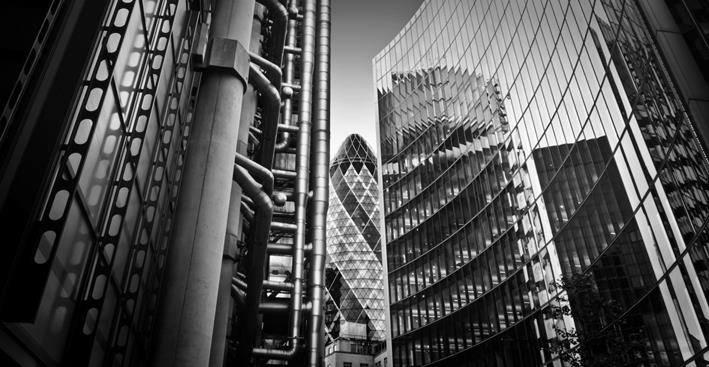 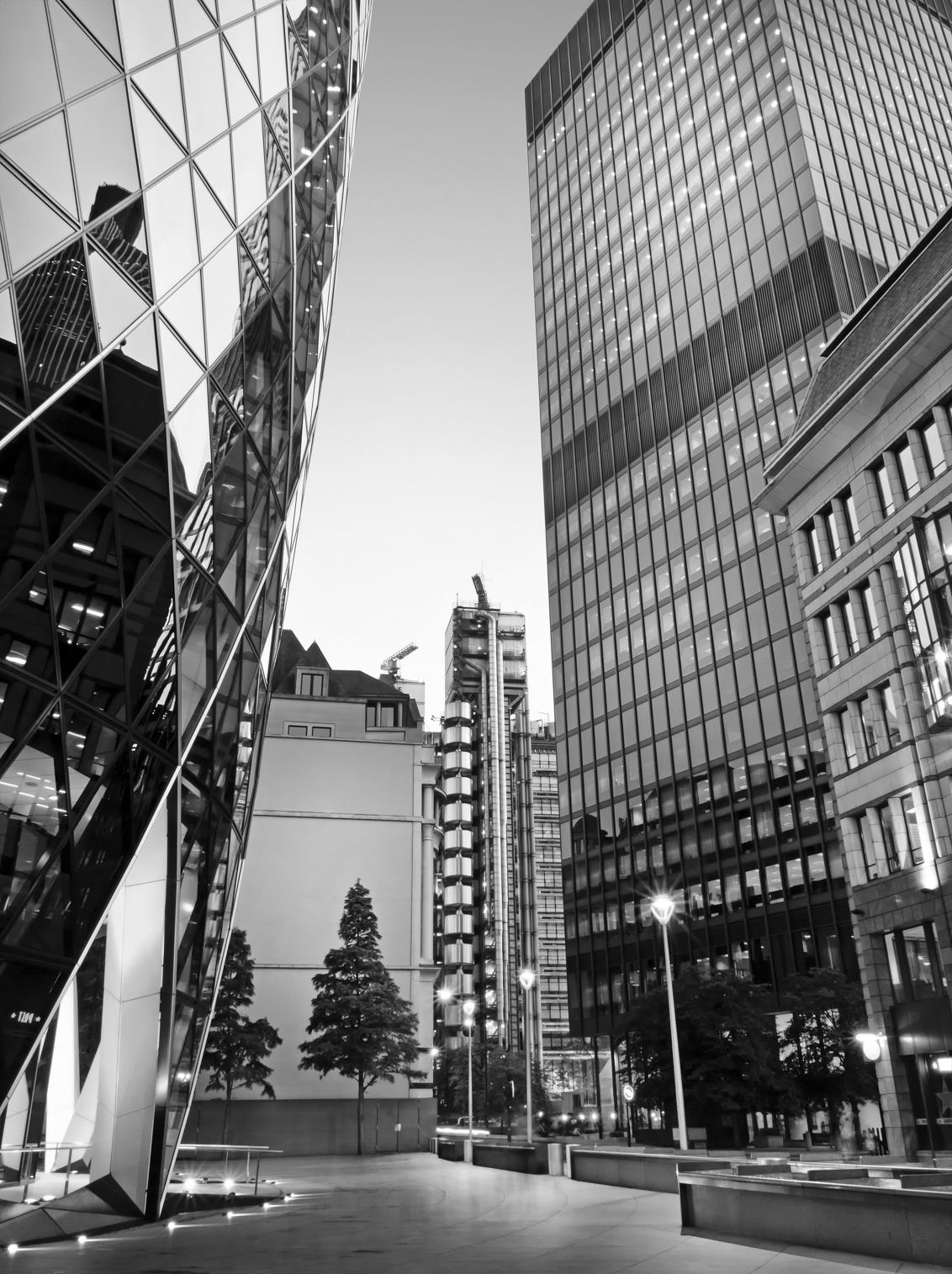 Super Project 01
Supercoampany
Nulla vitae elit libero, a pharetra augue.
加入标题描述
CLICK ADD TITLE
CLICK ADD TITLE
CLICK ADD TITLE
01
02
03
加入标题描述
CLICK ADD TITLE
CLICK ADD TITLE
CLICK ADD TITLE
CLICK ADD TITLE
加入标题描述
30%
60%
70%
Donec id elit non mi porta gravida at eget metus. Fusce dapibus, tellus ac cursu
Donec id elit non mi porta gravida at eget metus. Fusce dapibus, tellus ac cursu
Donec id elit non mi porta gravida at eget metus. Fusce dapibus, tellus ac cursu
加入标题描述
Super Service 3
Super Service 1
Super Service 2
Donec id elit non mi porta gravida at eget metus. Fusce dapibus, tellus ac cursus. Donec id elit non mi porta gravida at eget metus. Fusce dapibus, tellus ac cursus. Donec id elit non mi porta gravida at eget metus. Fusce dapibus, tellus ac cursus
Donec id elit non mi porta gravida at eget metus. Fusce dapibus, tellus ac cursus. Donec id elit non mi porta gravida at eget metus. Fusce dapibus, tellus ac cursus. Donec id elit non mi porta gravida at eget metus. Fusce dapibus, tellus ac cursus
Donec id elit non mi porta gravida at eget metus. Fusce dapibus, tellus ac cursus. Donec id elit non mi porta gravida at eget metus. Fusce dapibus, tellus ac cursus. Donec id elit non mi porta gravida at eget metus. Fusce dapibus, tellus ac cursus
03
点击加入你的标题
加入标题描述
CLICK ADD TITLE
CLICK ADD TITLE
CLICK ADD TITLE
CLICK ADD TITLE
CLICK ADD TITLE
CLICK ADD TITLE
加入标题描述
Example
Example
Donec id elit non mi porta gravida at eget metus. Fusce dapibus, tellus ac cursus
Donec id elit non mi porta gravida at eget metus. Fusce dapibus, tellus ac cursus
20XX
20XX
20XX
20XX
20XX
Example
Example
Example
Donec id elit non mi porta gravida at eget metus. Fusce dapibus, tellus ac cursus
Donec id elit non mi porta gravida at eget metus. Fusce dapibus, tellus ac cursus
Donec id elit non mi porta gravida at eget metus. Fusce dapibus, tellus ac cursus
加入标题描述
CLICK ADD TITLE
CLICK ADD TITLE
CLICK ADD TITLE
CLICK ADD TITLE
加入标题描述
CLICK ADD TITLE
CLICK ADD TITLE
02
01
CLICK ADD TITLE
CLICK ADD TITLE
03
04
04
点击加入你的标题
加入标题描述
CLICK ADD TITLE
CLICK ADD TITLE
CLICK ADD TITLE
加入标题描述
Description Here
Description Here
Donec id elit non mi porta gravida at eget metus. Fusce dapibus, tellus ac cursus. Donec.
Donec id elit non mi porta gravida at eget metus. Fusce dapibus, tellus ac cursus. Donec.id.
3
2
4
1
Description Here
Description Here
Donec id elit non mi porta gravida at eget metus. Fusce dapibus, tellus ac cursus. Donec.id.
Donec id elit non mi porta gravida at eget metus. Fusce dapibus, tellus ac cursus. Donec.id.
加入标题描述
CLICK ADD TITLE
CLICK ADD TITLE
CLICK ADD TITLE
CLICK ADD TITLE
CLICK ADD TITLE
CLICK ADD TITLE
加入标题描述
”
We are grateful and appreciate your willingness to the extra work. This is a responsible project, but we have no doubt that your team will meet the challenge.
Since 2005.
More than 500 clients from arround the globe.
Can’t be wrong!
”
Many thanks for your awesome work!, we are so happy with your professionalism.
加入标题描述
CLICK ADD TITLE
CLICK ADD TITLE
CLICK ADD TITLE
CLICK ADD TITLE
CLICK ADD TITLE
CLICK ADD TITLE
CLICK ADD TITLE
20XX
谢谢您的观看!
月计划汇报 新年计划 述职报告 工作汇报通用PPT